1
6. évfolyam – 2. téma
Magyarország az Árpádok idején
Készült: Pécs, TVT – Maczko András
2
1. Merre vezették kalandozó hadjárataikat a magyarok?
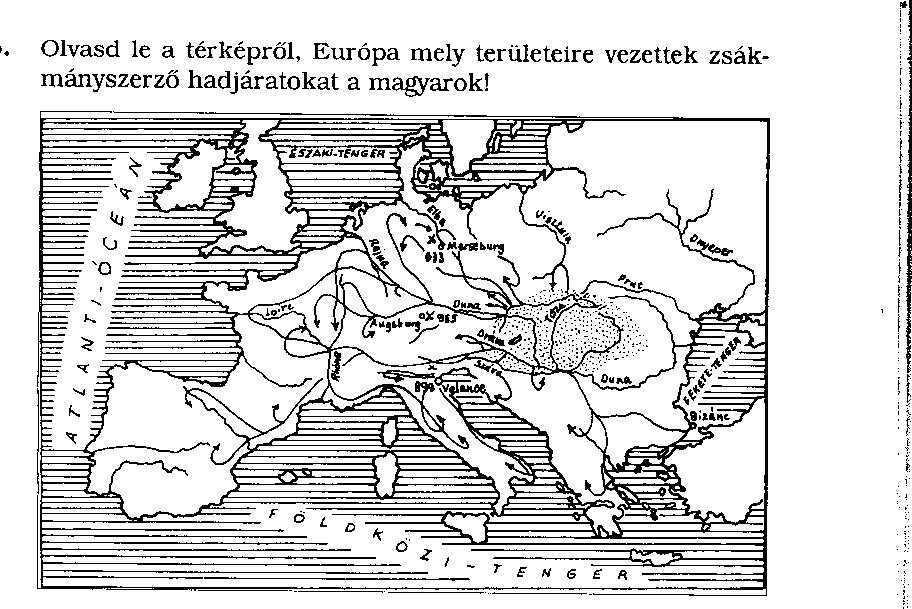 A: ________

B: ________

C: ________
A
B
C
Megoldás
Készült: Pécs, TVT – Maczko András
2. Milyen helyeket jelölnek a számok?
Esztergom
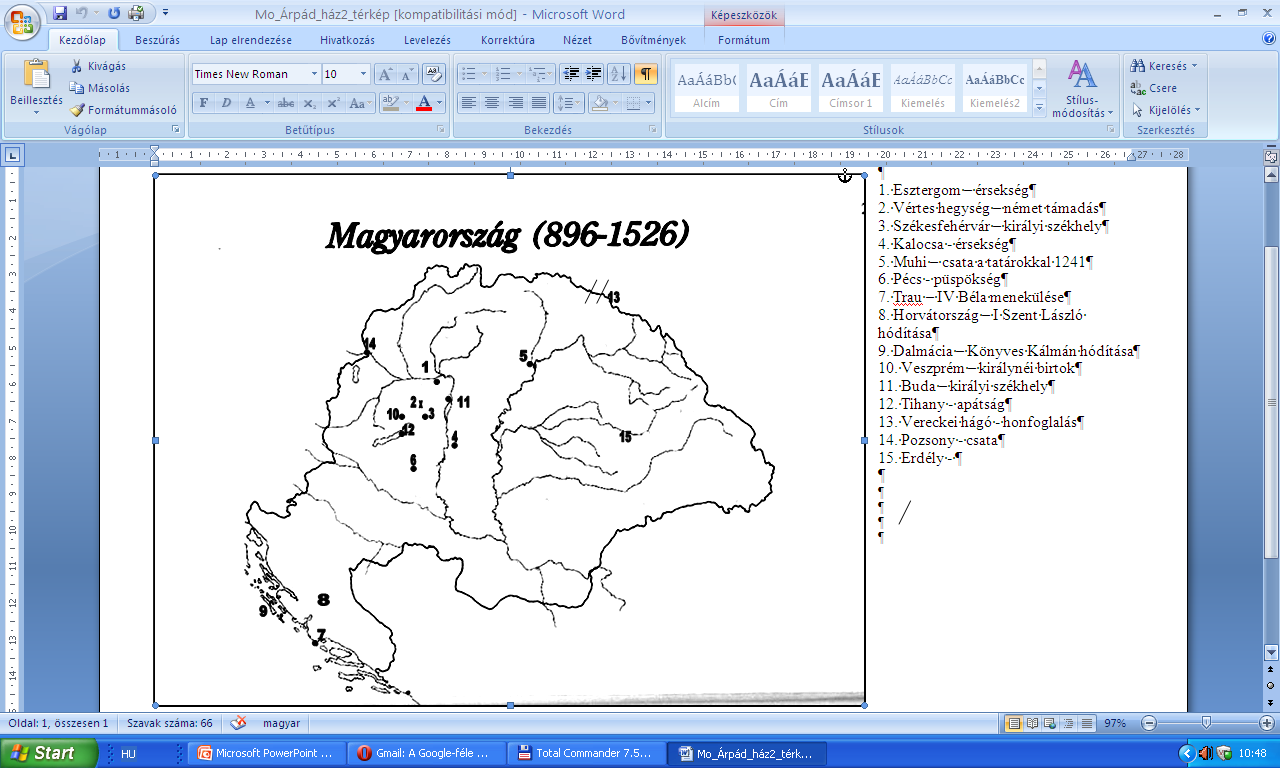 Dalmácia
Horvátország
Pozsony
Vértes
Buda
Kalocsa
Pécs
Veszprém
Székesfehérvár
Erdély
Vereckei hágó
Muhi
Trau
Tihany
Megoldás
Készült: Pécs, TVT – Maczko András
4
3. Párosítsa a képet a mondához!
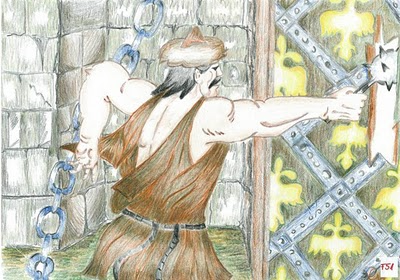 1
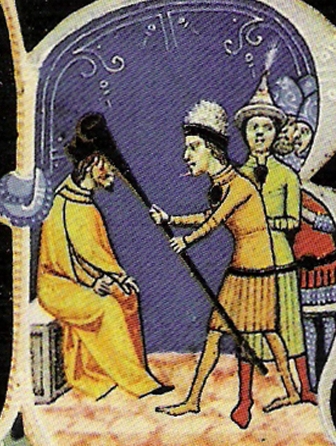 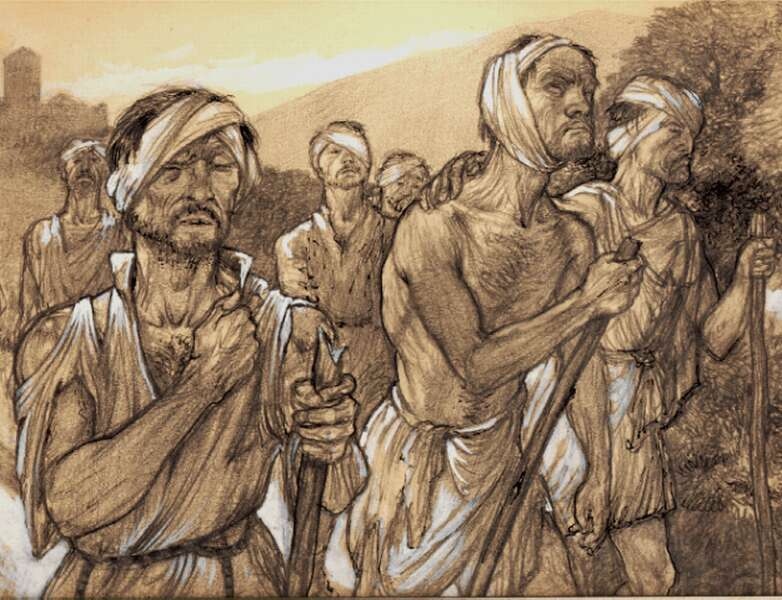 3
2
4
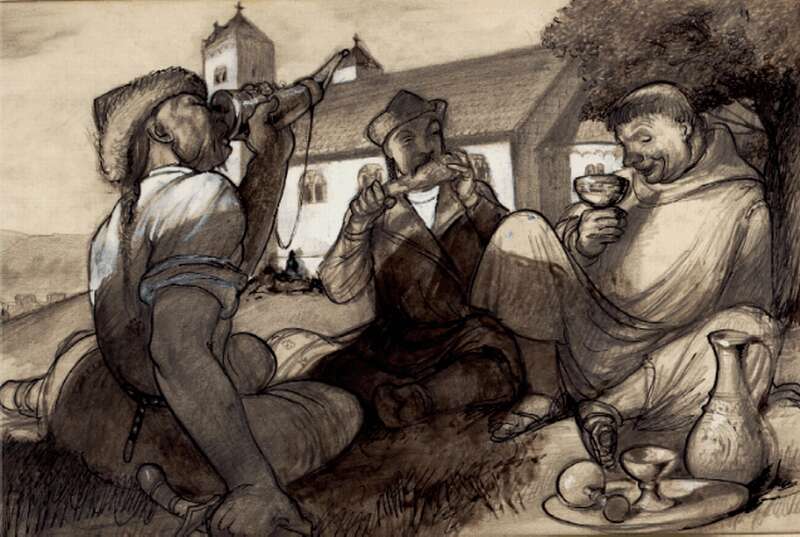 A: Lehel kürtje
B: Sankt Gallen-i kaland
C: Botond monda
D: Gyászmagyarok
Megoldás
Készült: Pécs, TVT – Maczko András
5
4. Melyik fogalomra ismer?
Arany függőpecséttel ellátott okirat: ____
Nem keresztény ember: ____
Félnomád népcsoport , a XIII. sz. telepedik le: ____
Mongol eredetű népcsoport támadása 1241-ben: ____
A király által tartott bíráskodás: ______
Egyházmegye élén álló főpap: ____
Magyarország első uralkodó családja: ___
Megoldás
Készült: Pécs, TVT – Maczko András
6
5. Rendezze időrendbe az uralkodókat!
Megoldás
Készült: Pécs, TVT – Maczko András
7
6. Kik a királyi tanács tagjai!
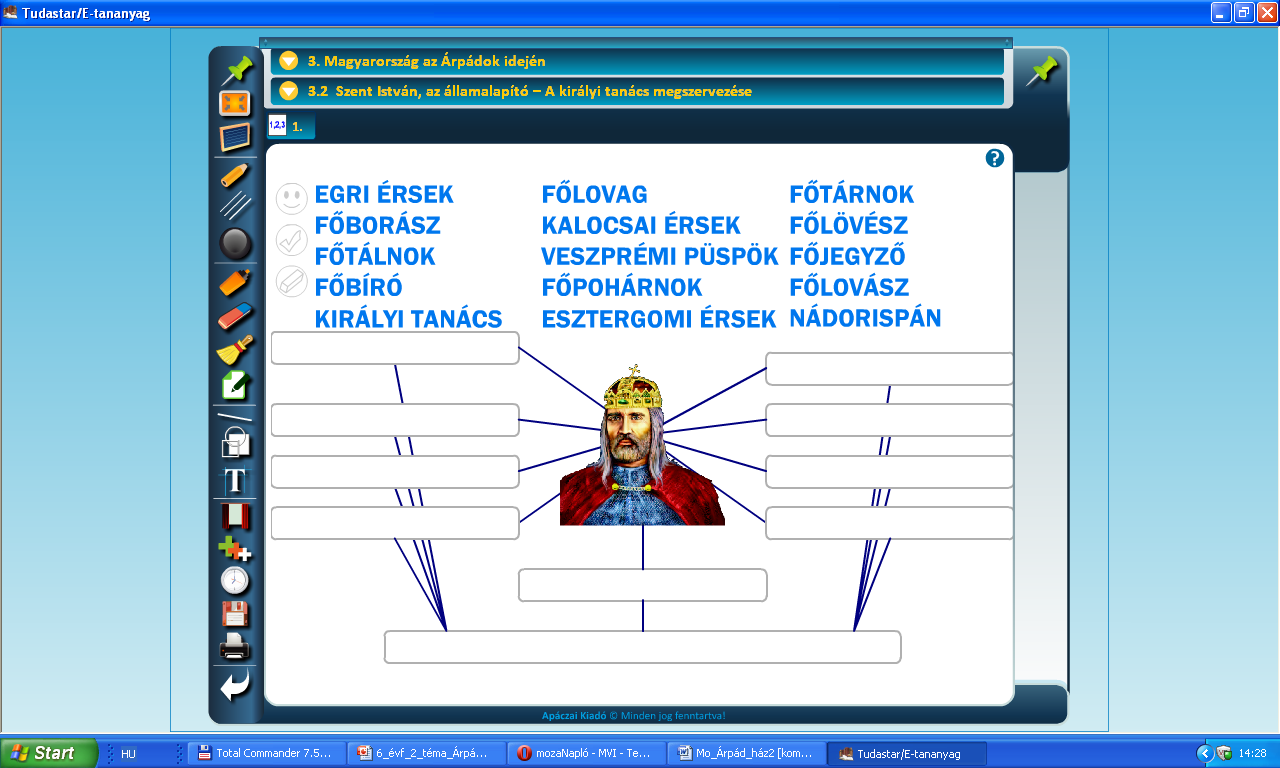 Megoldás
Készült: Pécs, TVT – Maczko András
8
7. Párosítsa!
Megoldás
Készült: Pécs, TVT – Maczko András
9
8. Egészíts ki a családfa segítségével!
Géza fejedelemnek I. Szent  István a _rokonság_ volt.  Orseolo Otto és István lánytestvérének gyerekét _név_nek hívták. I. Szent István unokatestvérének __név__nak  _szám_ fia volt, akik közül _szám_ király lett. I. Szent László  __név__nak a fia volt. II. Vak Béla apja__név__, aki az őket megvakító Könyves Kálmán __rokonság__ volt. Összesen __szám__ István nevű királyunk volt. IV Bélának  Szent Erzsébet a __rokonság__e Szent Margit pedig a __rokonság__ a volt. Az utolsó Árpád házi királyunk __név__ volt.
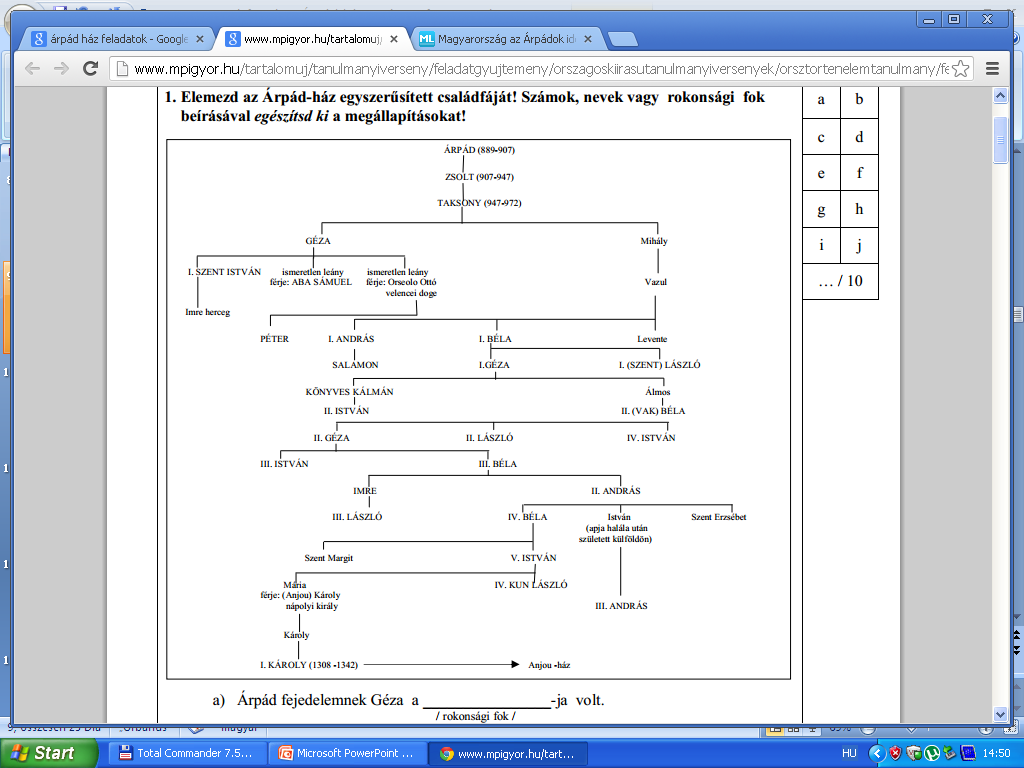 Megoldás
Készült: Pécs, TVT – Maczko András
10
9. Igaz - hamis
Megoldás
Készült: Pécs, TVT – Maczko András
11
10. Melyik megállapítás igaz az Aranybullára?
Az Aranybullát II. András királyunk adta ki.
Az aranybulla  szó jelentése arany pecsét.
Az aranybullát 1241-ben adták ki.
Rögzíti a jobbágyi szolgáltatásokat.
Ellenállási záradékot tartalmazott.
A budai törvénynapon hirdették ki.
Rögzítette a legfontosabb nemesi kiváltságokat.
Az Aranybulla a magyar nemességbe beemelte királyi szervienseket.
A törvény szerint a nádor, a bán, a király és királyné udvarbíróin kívül minden nemes adózik.
 A törvény 31 pontból áll.
Megoldás
Készült: Pécs, TVT – Maczko András
12
11. Honnan származik az idézet?
A: „Látjátok feleim, szemetekkel, mik vagyunk…”
B: „…évenként a szent király ünnepét … Székesfehérvárott tartozunk megülni. … Minden szerviensek, tetszésök szerint, szabadon oda gyülekezzenek.”
C: „Őseink követése foglalja el a királyi méltóságban a nyolcadik helyet. A legnagyobb ékesség, …a királyi elődök után járni, a szülőket utánozni.”
D: „Mesternek mondott P, a néhai jó emlékű, dicsőséges Bélának, Magyarország királyának jegyzője, …”
E: „Mindenekelőtt esküvel elhatároztuk, hogy ha a főembereknek bármilyen rokonát lopás bűnében találják egy tyúk értékén túl, semmiképpen se rejthesse el vagy védhesse meg őt közülük senki.”
Megoldás
Készült: Pécs, TVT – Maczko András
13
12. Melyik helyről van szó? Párosítsa!
Megoldás
Készült: Pécs, TVT – Maczko András
14
13. Mi jellemezte IV. Béla politikáját a tatárjárás előtt és után?
A kunok behívása, majd kiűzése
Jászok behívása
Városok fallal történő körbevétele
Királyi birtok visszavétele
Birtokadományozás várépítési kötelezettséggel
Elnéptelenedett területek benépesítése
Városfejlődés támogatása
A királyi hatalom visszaállítása
A királyi tekintély erősítése
Ellentét a király és a főurak között kiéleződik
Megbékélés a főurakkal
A kunok visszahívása és letelepítése
Megoldás
Készült: Pécs, TVT – Maczko András
15
14. Mikor uralkodott?
Megoldás
Készült: Pécs, TVT – Maczko András
16
15. Válaszoljon a kérdésekre!
Ebben az évben Magyarországot, amely háromszázötven éven át fennállt, elpusztította a tatárok hada. Ezt a megrendítő sort jegyezték be a krónikák az 1241. esztendőhöz. A királyi sereg katasztrofális vereséget szenvedett a Sajó mentén Muhinál, az uralkodót önfeláldozó hű vitézei menekítették ki az ellenség gyűrűjéből, a tatárok a Dunáig szinte mindent felprédáltak. A Dzsingisz kán által megszervezett mongol világbirodalom súlyos árnyéka a Kárpát-medencére is rávetült. A tatár támadás rendkívül feszült belpolitikai helyzetben érte az országot. Az 1235-ban trónra lépő IV. Béla ugyanis nagy energiával látott hozzá, hogy apjáétól gyökeresen különböző elképzeléseit megvalósítsa. Az intézkedésekkel a központi hatalom korábban megcsappant tekintélyét akarta helyreállítani, azonban a kortárs krónikás szerint ezek miatt a magyarok és a király között gyűlölködés támadt. Ráadásul a magyarok közül kevesen érzékelték a tatár veszélyt, jóllehet Julianus barát, illetve a tatárok elől menekülők figyelmeztetései egyértelműek voltak. IV. Béla Trau várában keresett menedéket. Itt ajánlotta fel újszülött leányát Margitot az Istennek, ha ő, és nemzete túléli ezt a katasztrófát.
Kik voltak a szembenálló felek a Muhi csatában?
Milyen eredetű nép a tatár, ki egyesítette a törzseket?
Milyen politikát folytatott IV. Béla trónra kerülése után?
Mi volt a magyarok vereségének fő oka?
Mivel próbálta az Isten kegyelmét elnyerni IV. Béla a csata után?
Megoldás
Készült: Pécs, TVT – Maczko András
17
1. Megoldás
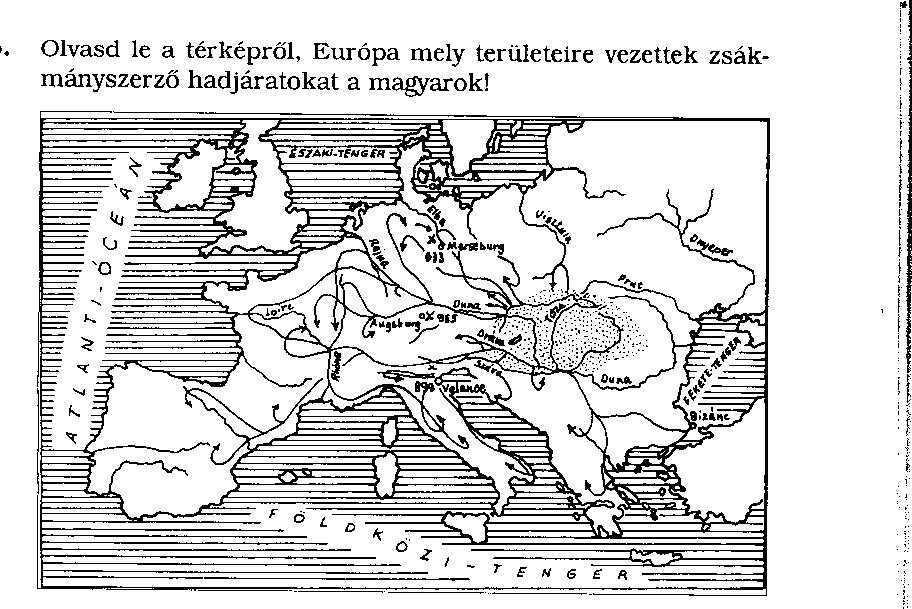 A: Keleti és 
Nyugati Frank 
Birodalom

B: Itáliai 
városállamok

C: Bizánc; 
Kelet-Római 
Birodalom
A
B
C
Vissza
Készült: Pécs, TVT – Maczko András
2. Megoldás
Esztergom
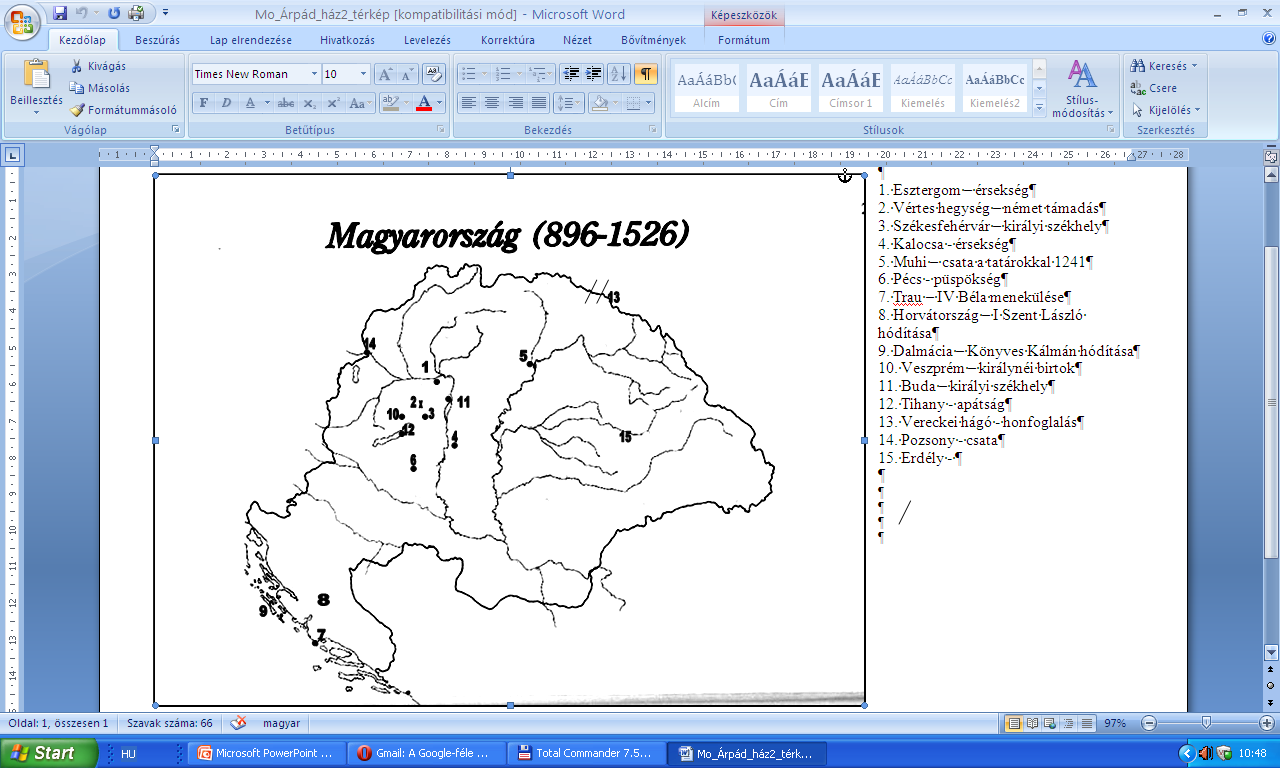 Dalmácia
Horvátország
Pozsony
Vértes
Buda
Kalocsa
Pécs
Veszprém
Székesfehérvár
Erdély
Vereckei hágó
Muhi
Trau
Tihany
Vissza
Készült: Pécs, TVT – Maczko András
19
3. Megoldás!
1 – C
2 – A
3 – D
4 - B
Vissza
Készült: Pécs, TVT – Maczko András
20
4. Megoldás
Arany függőpecséttel ellátott okirat: aranybulla
Nem keresztény ember: pogány
Félnomád népcsoport , a XIII. sz. telepedik le: kun
Mongol eredetű népcsoport támadása 1241-ben: tatár
A király által tartott bíráskodás: törvénynap
Egyházmegye élén álló főpap: püspök
Magyarország első uralkodó családja: Árpád ház
Vissza
Készült: Pécs, TVT – Maczko András
21
5. Megoldás!
Vissza
Készült: Pécs, TVT – Maczko András
22
6. Megoldás
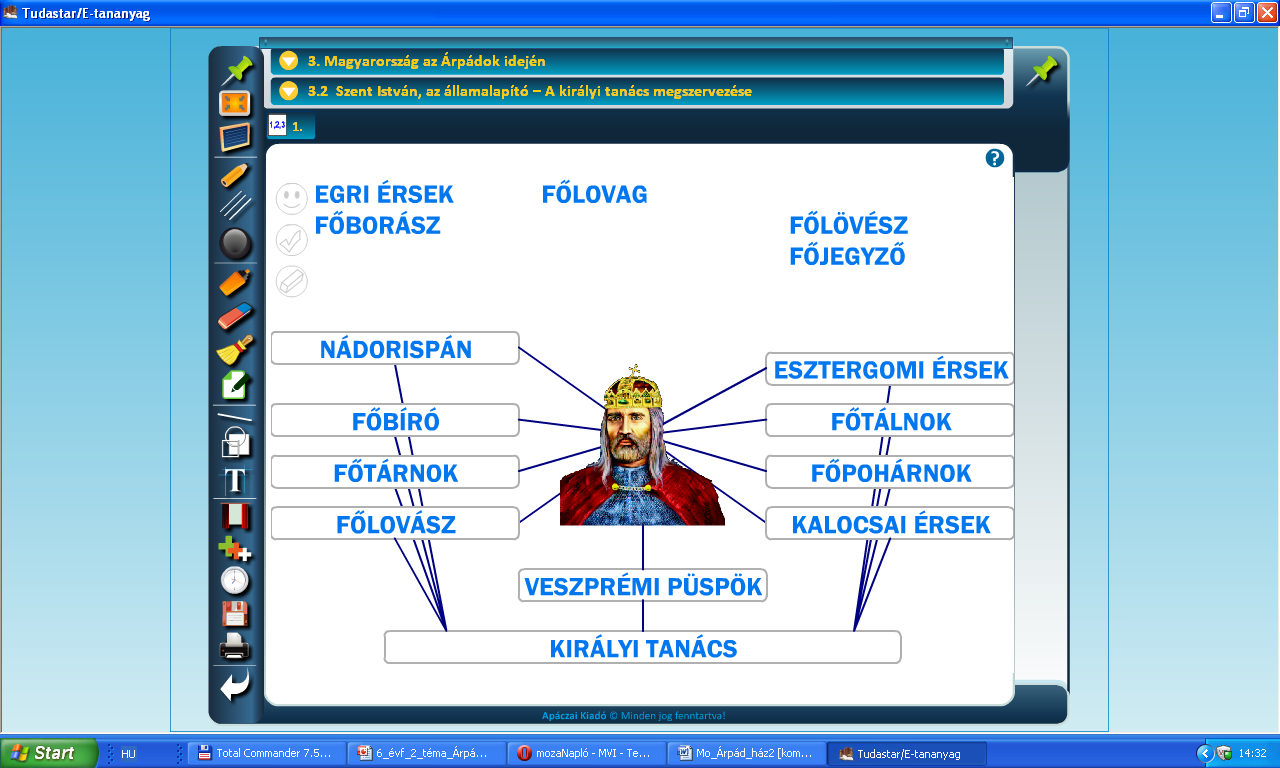 Vissza
Készült: Pécs, TVT – Maczko András
23
7. Megoldás
Vissza
Készült: Pécs, TVT – Maczko András
24
8. Megoldás
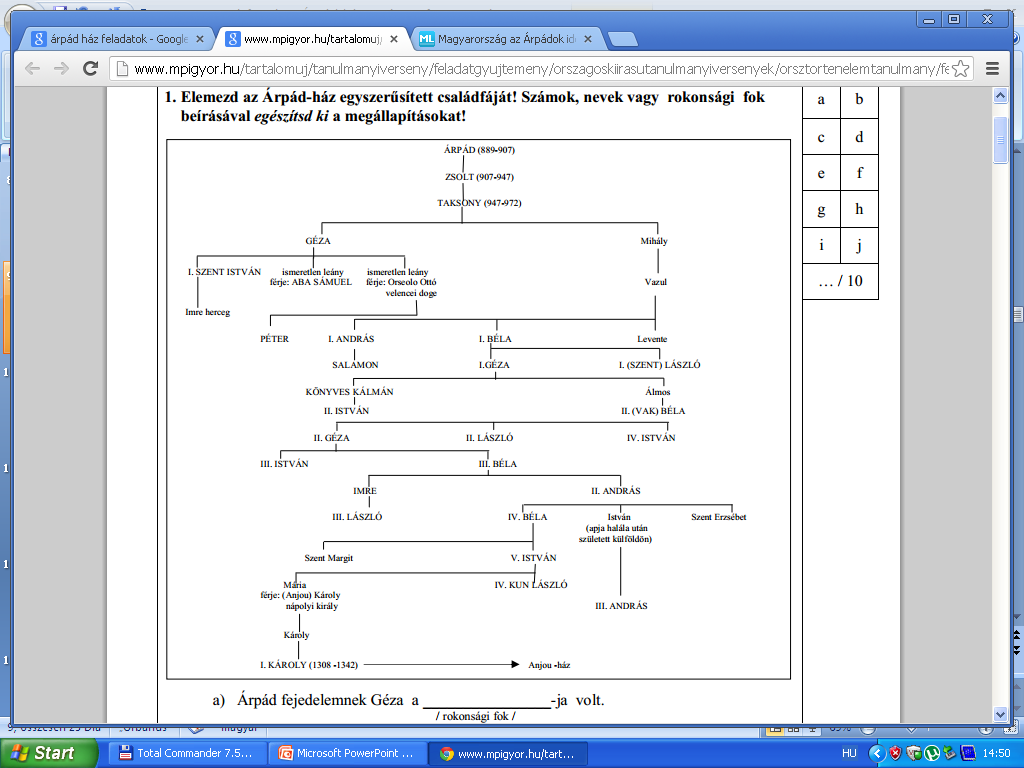 Géza fejedelemnek I. Szent  István a fia volt.  Orseolo Otto és István lánytestvérének gyerekét Péternek hívták. I. Szent István unokatestvérének Vazulnak 3 fia volt, akik közül 2 király lett. I. Szent László  I. Bélának a fia volt. II. Vak Béla apja Álmos, aki az őket megvakító Könyves Kálmán testvére volt. Összesen 5 István nevű királyunk volt. IV Bélának  Szent Erzsébet a testvére Szent Margit pedig a lánya  a volt. Az utolsó Árpád házi királyunk  III. András volt.
Vissza
Készült: Pécs, TVT – Maczko András
25
9. Megoldás
Vissza
Készült: Pécs, TVT – Maczko András
26
10. Megoldás
Az Aranybullát II. András királyunk adta ki.
Az aranybulla  szó jelentése arany pecsét.
Az aranybullát 1241-ben adták ki.
Rögzíti a jobbágyi szolgáltatásokat.
Ellenállási záradékot tartalmazott.
A budai törvénynapon hirdették ki.
Rögzítette a legfontosabb nemesi kiváltságokat.
Az Aranybulla a magyar nemességbe beemelte királyi szervienseket.
A törvény szerint a nádor, a bán, a király és királyné udvarbíróin kívül minden nemes adózik.
 A törvény 31 pontból áll.
Vissza
Készült: Pécs, TVT – Maczko András
27
11. Megoldás
A: Halotti beszéd

B: Aranybulla


C: Intelmek



D: Anonymus Gesta Hungarorum

E: I. Szent László törvényei
A: „Látjátok feleim, szemetekkel, mik vagyunk…”
B: „…évenként a szent király ünnepét … Székesfehérvárott tartozunk megülni. … Minden szerviensek, tetszésök szerint, szabadon oda gyülekezzenek.”
C: „Őseink követése foglalja el a királyi méltóságban a nyolcadik helyet. A legnagyobb ékesség, …a királyi elődök után járni, a szülőket utánozni.”
D: „Mesternek mondott P, a néhai jó emlékű, dicsőséges Bélának, Magyarország királyának jegyzője, …”
E: „Mindenekelőtt esküvel elhatároztuk, hogy ha a főembereknek bármilyen rokonát lopás bűnében találják egy tyúk értékén túl, semmiképpen se rejthesse el vagy védhesse meg őt közülük senki.”
Vissza
Készült: Pécs, TVT – Maczko András
28
12. Megoldás
Vissza
Készült: Pécs, TVT – Maczko András
29
13. Megoldás
A kunok behívása, majd kiűzése
Jászok behívása
Városok fallal történő körbevétele
Királyi birtok visszavétele
Birtokadományozás várépítési kötelezettséggel
Elnéptelenedett területek benépesítése
Városfejlődés támogatása
A királyi hatalom visszaállítása
A királyi tekintély erősítése
Ellentét a király és a főurak között kiéleződik
Megbékélés a főurakkal
A kunok visszahívása és letelepítése
Vissza
Készült: Pécs, TVT – Maczko András
30
14. Megoldás
Vissza
Készült: Pécs, TVT – Maczko András
31
15. Megoldás
Ebben az évben Magyarországot, amely háromszázötven éven át fennállt, elpusztította a tatárok hada. Ezt a megrendítő sort jegyezték be a krónikák az 1241. esztendőhöz. A királyi sereg katasztrofális vereséget szenvedett a Sajó mentén Muhinál, az uralkodót önfeláldozó hű vitézei menekítették ki az ellenség gyűrűjéből, a tatárok a Dunáig szinte mindent felprédáltak. A Dzsingisz kán által megszervezett mongol világbirodalom súlyos árnyéka a Kárpát-medencére is rávetült. A tatár támadás rendkívül feszült belpolitikai helyzetben érte az országot. Az 1235-ban trónra lépő IV. Béla ugyanis nagy energiával látott hozzá, hogy apjáétól gyökeresen különböző elképzeléseit megvalósítsa. Az intézkedésekkel a központi hatalom korábban megcsappant tekintélyét akarta helyreállítani, azonban a kortárs krónikás szerint ezek miatt a magyarok és a király között gyűlölködés támadt. Ráadásul a magyarok közül kevesen érzékelték a tatár veszélyt, jóllehet Julianus barát, illetve a tatárok elől menekülők figyelmeztetései egyértelműek voltak. IV. Béla Trau várában keresett menedéket. Itt ajánlotta fel újszülött leányát Margitot az Istennek, ha ő, és nemzete túléli ezt a katasztrófát.
Kik voltak a szembenálló felek a Muhi csatában?
Milyen eredetű nép a tatár, ki egyesítette a törzseket?
Milyen politikát folytatott IV. Béla trónra kerülése után?
Mi volt a magyarok vereségének fő oka?
Mivel próbálta az Isten kegyelmét elnyerni IV. Béla a csata után?
Vissza
Készült: Pécs, TVT – Maczko András